General Criminal Law Principles: Principles of Punishment
Keyed to Ellen S. Podgor, Peter Henning, Andrew E. Taslitz, and  Alfredo Garcia., Criminal Law: Concepts and Practice (Carolina Academic Press 2nd 2009).
Topics Discussed
Difference between civil and criminal conduct
Theories of punishment
Process of criminal prosecution 
The Basis for Appeal
What is the difference between civil and criminal conduct?
Unlike civil conduct, criminal conduct, if shown to have occurred, will incur a formal and solemn pronouncement of the moral condemnation of the community. 

Civil tort law and criminal law have different purposes.  
Tort →individual retributive needs, economic efficiency, moral needs for compensation/reciprocity → resulting in damages or injunctions 
Criminal law → society’s retributive needs, general and specific deterrence, education, rehabilitation, isolation; addresses community’s sense (and reality) of safety of persons and property→ resulting in incarceration, fines, probation, parole. 


	                                                                                              See page 7
[Speaker Notes: Gener]
Theories of Punishment: crim law & punishment serves thesadde competing theories (4)
Theories of Punishment
Criminal law and punishment serves these sometimes competing, sometimes complementary, goals; a “theory” of punishment usually argues that only one of these goals should control or be primary:
Deterrence 
Rehabilitation
Isolation 
Education
Retribution

								(Pages 4-7)
Deterrence  (Preventing future harm)
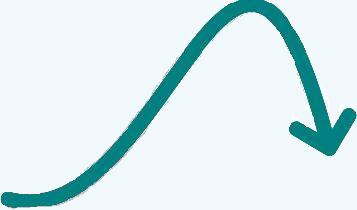 General Deterrence:
Specific Deterrence:
Individuals will not commit crimes for fear of suffering same punishment a current ∆ has suffered.
Individual ∆ who was punished will avoid future crimes because he or she too fears additional punishment.
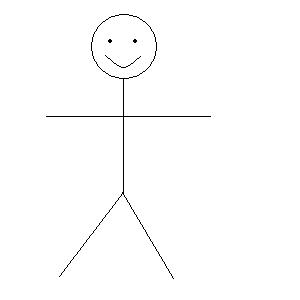 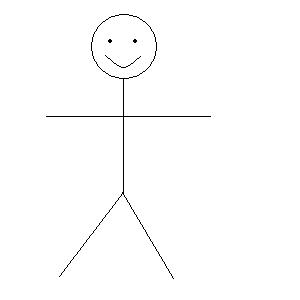 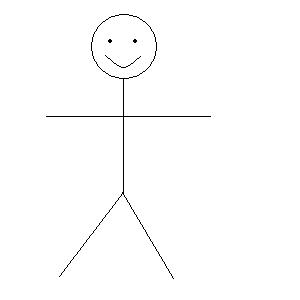 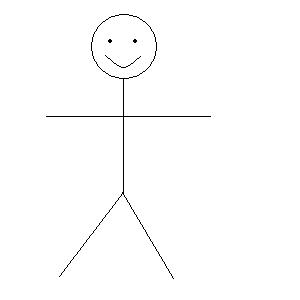 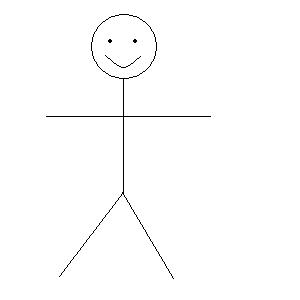 Rehabilitation (Reform the individual)
To rehabilitate is to punish an individual in a way that makes her a better person and a better citizen tomorrow.  
The foundation of this theory is that individuals with free will are capable of changing and contributing to society positively.
Isolation
This theory advocates isolating wrongdoers from law-abiding persons.  
Also known as  incapacitation.
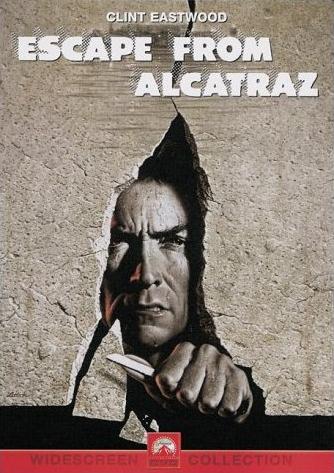 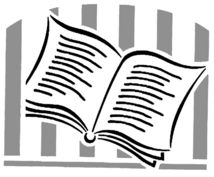 Education
This theoretical viewpoint advocates that punishing wrongdoers educates the populace of what rules society considers most sacred and important.  This can also assist in general deterrence.  
Educating the individual, however, is a form of rehabilitation.
Retribution
Communicative Retribution:
Right-deprivations help to define the fundamental equal worth of all human beings.  When someone denies another a right, they are treating that other person as if they are worth less, thus a society wants to send a signal that the society values the individual as equal to all others. 
Communicative retribution also looks to groups that may suffer stigma (harm to perceptions of group worth) from individual crimes, for example, racial or ethnic or religious groups.  


                                                           Page 6
Generally
Under retribution, the goal is to ensure that the individual gets what he or she deserves.
   There is a difference between vengeance and retribution.  
Vengeance → individual retribution 
Retribution → societal retribution
The Process of Criminal Prosecution
Investigation
Charge
Pre-trial Motion
Trial
Plea Bargain
Jury Instruction
Motion for a Judgment of Acquittal
Sentencing
Appeal
Post Conviction Relief
See page 49
Preliminary Arraignment
After arrest, defendants are entitled to a prompt (usually within 48 hours) preliminary arraignment at which:
The judge decides whether the facts alleged on the face of the complaint, if true, provide probable cause to proceed to trial on each of the charges
Bail is set
Counsel is appointed for the indigent
A trial date (for misdemeanors) or prel. Hrg. (for felonies) is set
The Basis for an Appeal
The ∆ convicted of a crime must demonstrate a legal error in the trial or pre-trial procedure, which is usually based on: 

Insufficient Evidence
When the government fails to present sufficient evidence of the ∆’s guilt. 
Improper jury instruction
When the court gives an improper definition of the crime or interpretation of the statute. 
Evidentiary challenges
 When evidence is improperly admitted or the court excluded evidence relevant to the case. 
Constitutional Challenge
 When the statute, charges, jury instruction or pre-trial or trial procedure deprived the ∆ if a constitutional right.